Figure 1. The mean and intrinsic curvature of the cerebral cortex quantified at a millimeter scale. Mean curvature ...
Cereb Cortex, Volume 24, Issue 8, August 2014, Pages 2219–2228, https://doi.org/10.1093/cercor/bht082
The content of this slide may be subject to copyright: please see the slide notes for details.
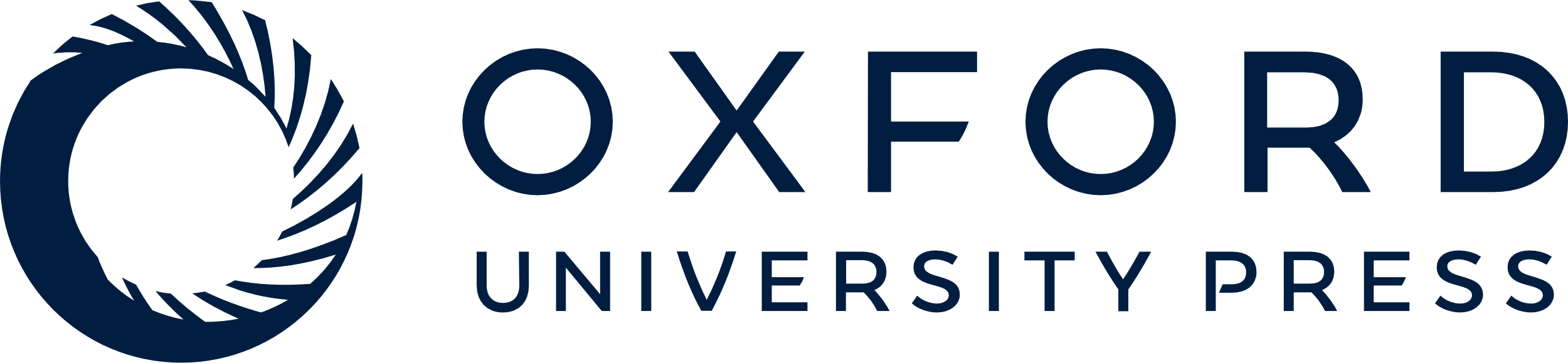 [Speaker Notes: Figure 1. The mean and intrinsic curvature of the cerebral cortex quantified at a millimeter scale. Mean curvature reflects the extrinsic folds of sulci and gyri; however, the intrinsic curvature is of a much higher spatial frequency.


Unless provided in the caption above, the following copyright applies to the content of this slide: © The Author 2013. Published by Oxford University PressThis is an Open Access article distributed under the terms of the Creative Commons Attribution License (http://creativecommons.org/licenses/by-nc/3.0/), which permits non-commercial use, distribution, and reproduction in any medium, provided the original work is properly cited. For commercial re-use, please contact journals.permissions@oup.com.]